Narayanan MA, Garcia S
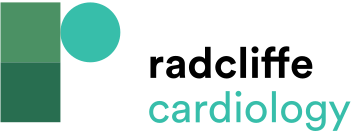 Relevant Approved High-Sensitivity Troponin Assays
Citation: US Cardiology Review 2019;13(1):5–10
https://doi.org/10.15420/usc.2018.16.1
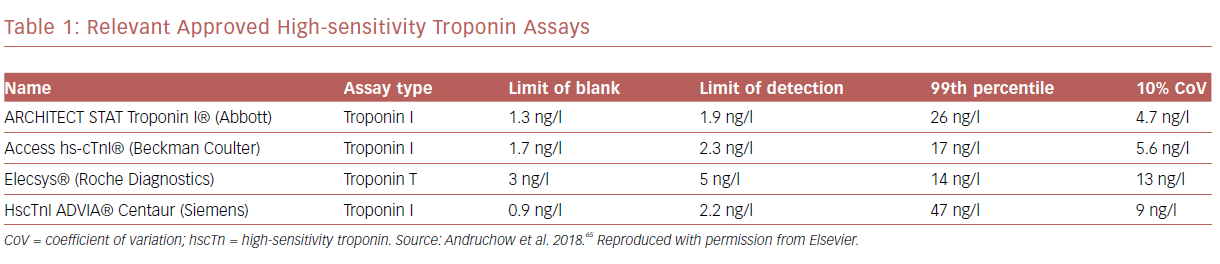